Census 2020: The Good, the Bad, the Ugly


ARDA 
April 16, 2021
@TexasDemography
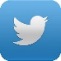 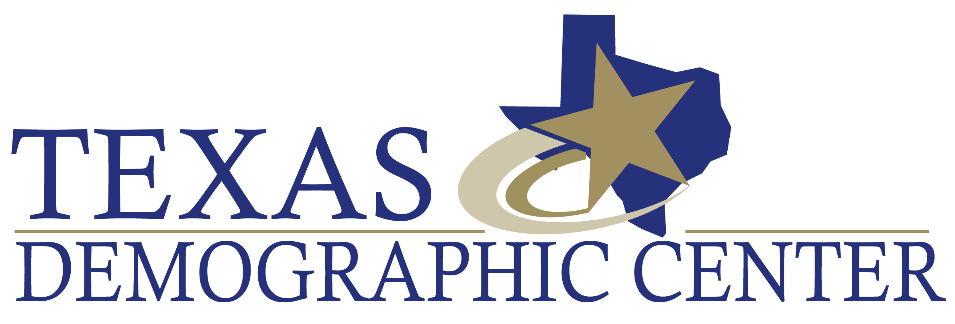 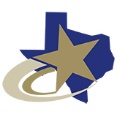 What is the Census?
Every ten years, the country conducts a census to count every person in the United States.
April 1, 2020 is the official Census date.
Census counts used to reapportion the U.S. House of Representatives, determining how many seats each state gets. 
Census counts also used to determine the number of electoral college votes a state gets.
Census counts used by state and local officials to redraw congressional, legislative, and local boundaries to account for population shifts. 
Businesses rely on Census data for market research, locations, and economic development. 
Census derived data are used to allocate over $1.5 trillion in federal funds to support healthcare, education, transportation, or other service programs.* 
Census data form the foundation for nearly all demographic and socio-economic statistics, including population estimates & projections, for the next 10 years.
2
*Source: Reamer, Andrew; George Washington Institute of Public Policy, Counting for Dollars
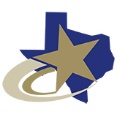 Census Derived Funding in Texas
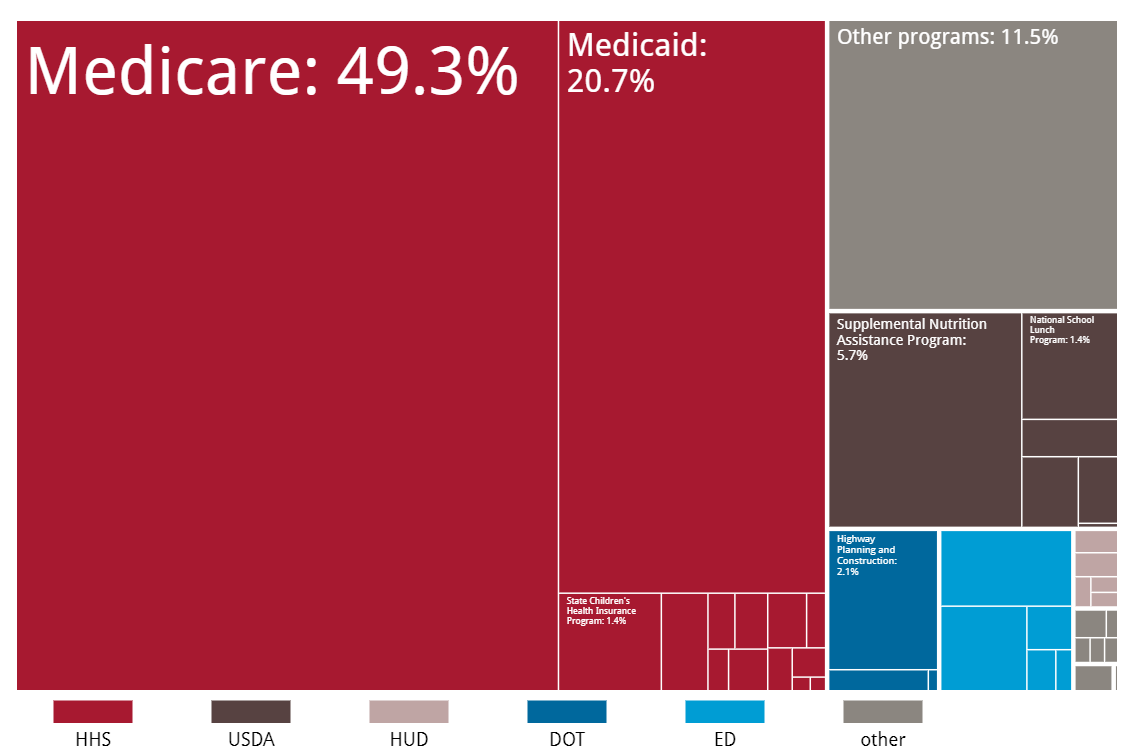 In FY 2017, Texas received $101 billion in federal funding for programs that use Census derived data.
 
$50 billion for Medicare

$21 billion for Medicaid

$30 billion for other programs.
3
Source: Reamer, Andrew; George Washington Institute of Public Policy, Counting for Dollars
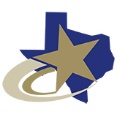 Texas Hard to Count Populations
An estimated 7 million, or nearly 25% of Texans live in HTC areas.

People of color
Children under 5 years
Populations in/near poverty
Single-parent households
Immigrants & those with limited English proficiency
Complex households: renters, multi-family, mixed status, multi-generation, larger households
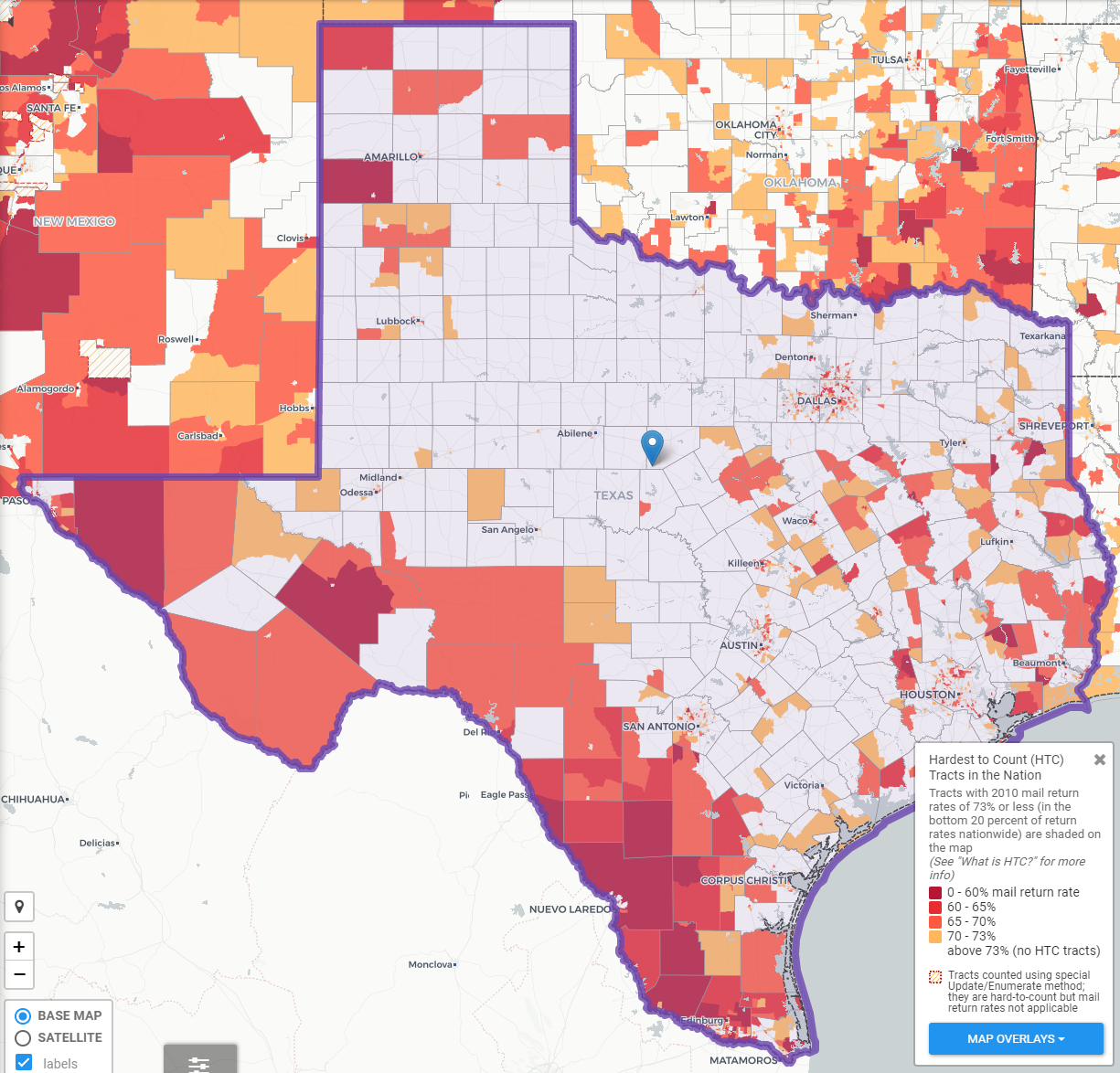 4
Source: Center for Urban Research of the City University of New York (CUNY) Graduate Center. https://www.censushardtocountmaps2020.us
[Speaker Notes: In 2010, an estimated 240,000 Texans were undercounted in the Census.
An estimated 7 million, or nearly 25%, of Texans live in hard to count neighborhoods.
Some projections indicate more than 500,000 Texans could be undercounted in 2020.]
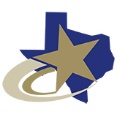 U.S. Response Rates to the 2020 Census
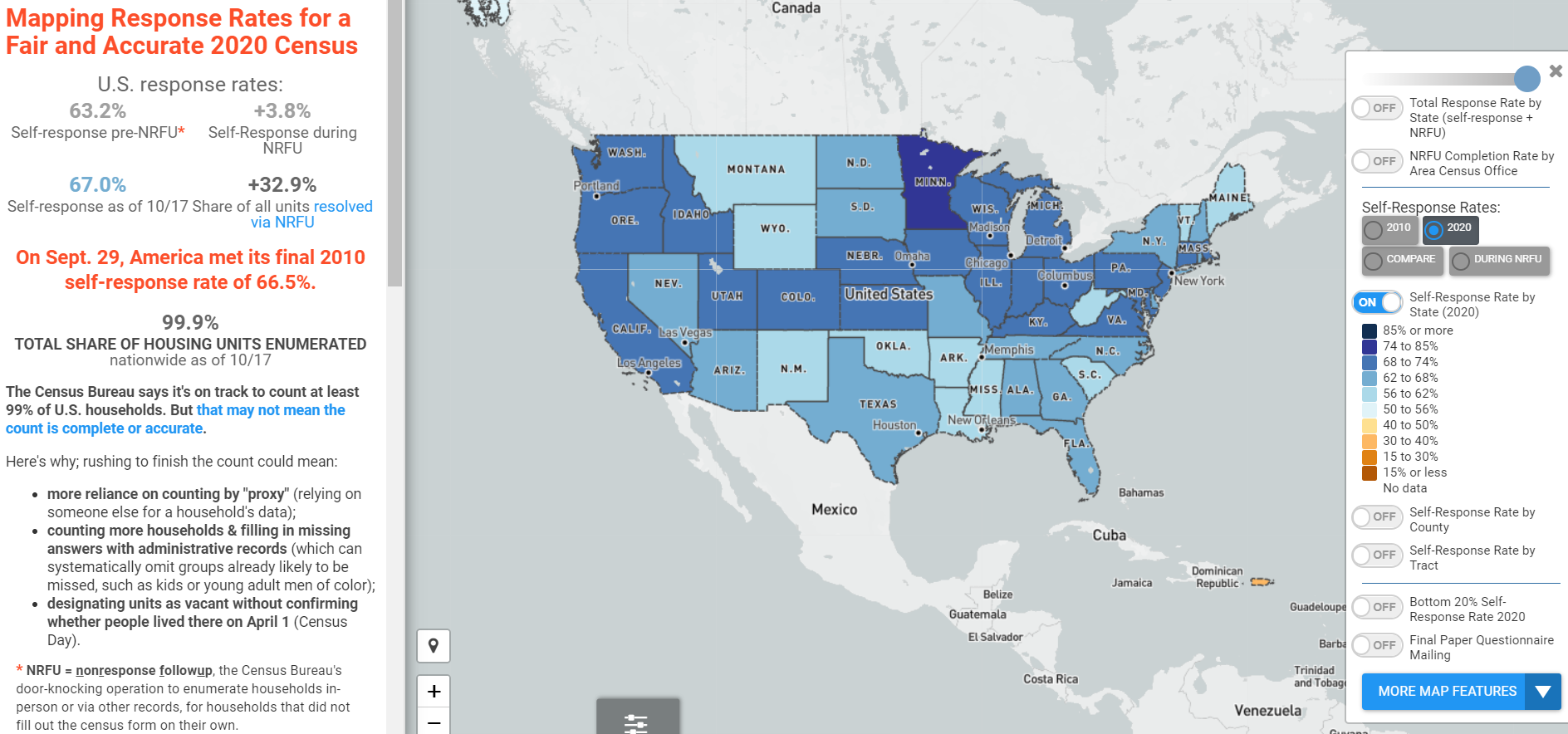 Total Response Rate
=
Self-Response Rate
+
NRFU Enumerated Rate
5
Source: Center for Urban Research of the City University of New York (CUNY) Graduate Center. https://www.censushardtocountmaps2020.us
[Speaker Notes: An estimated 99.1 million households self-responded to the 2020 Census.]
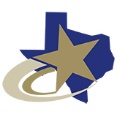 U.S. Response Rates to the 2020 Census

99.98% of all housing units and addresses nationwide were enumerated.
2020 Self-Response Rate of 67.0% surpassed 2010 Self-Response Rate of 66.5%.
32.9% housing units enumerated through Non-Response Follow-Up (NRFU).
24.1% of NRFU workload enumerated through proxy (landlord, neighbor, etc.).
5.6% of address nationwide (13.9% of NRFU workload) resolved using administrative records
6
2020 Census Total Response in Texas
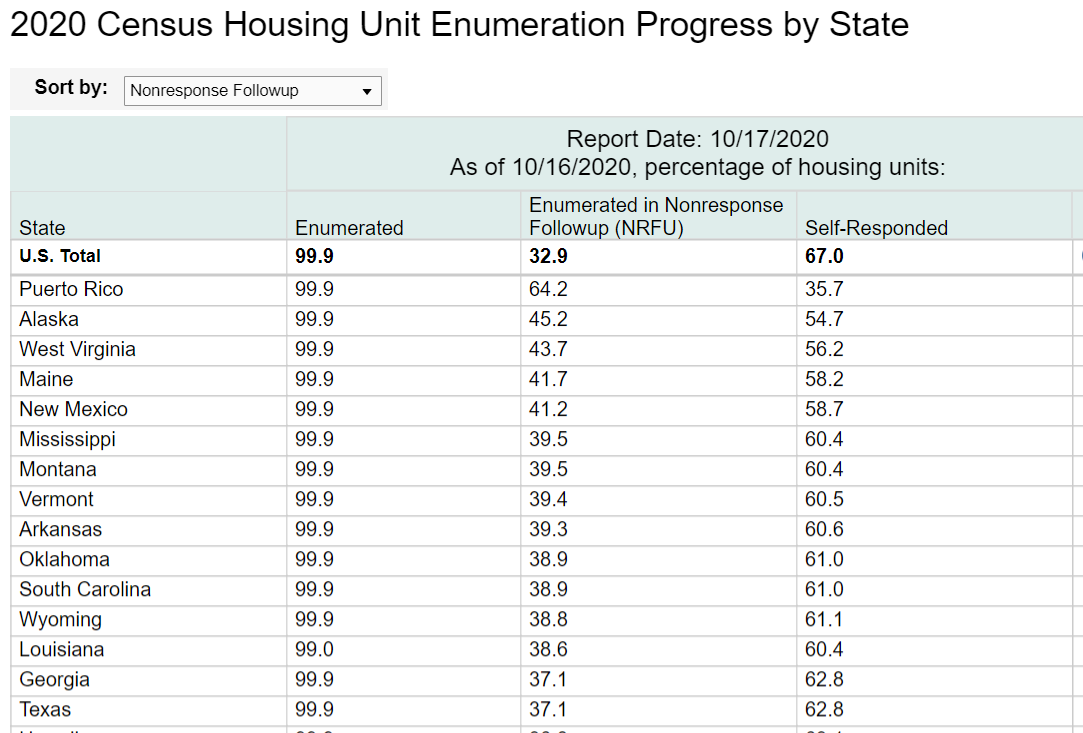 Total Response Rate
=
Self-Response Rate
+
NRFU Enumerated Rate
Texas Response Rate:
99.9% = 62.8% + 37.1%
7
[Speaker Notes: About 7.6 million Texas households self-responded.
Texas tied with GA for 38th in self-response. Texas ranked 14th in NRFU response.]
TDC Analysis of Daily Self-Response Rates (SRR) as of 10/12/20
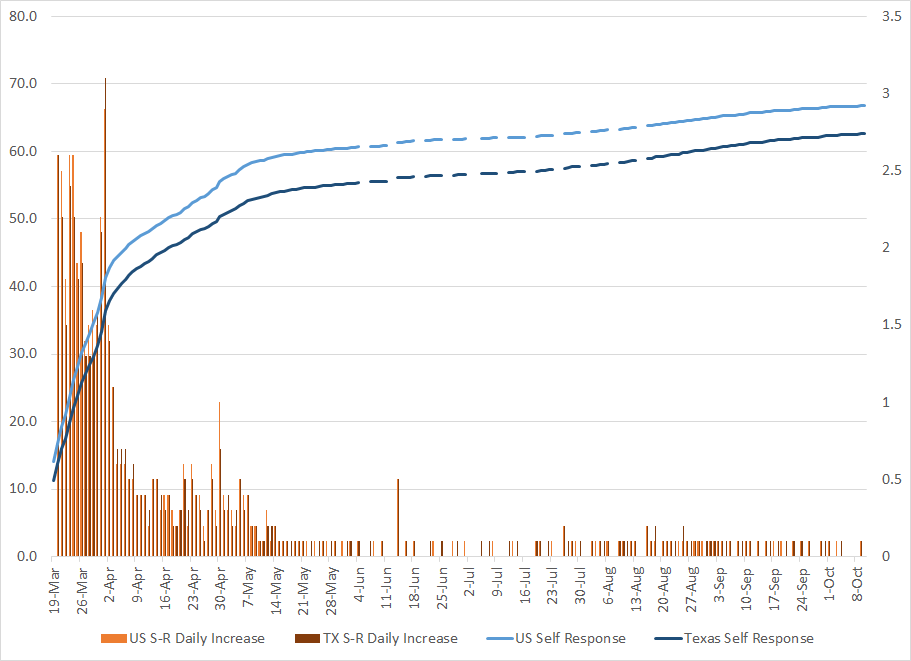 Total increase in SRR pre-NRFU (July 1st to August 8th) = 1.6
Total increase in SRR post-NRFU (August 9th to present) = 4.4
In last two weeks, Total Response Rates in Texas have come to a standstill.
 
Zero change in SRR in 7 of the last 10 days.
8
[Speaker Notes: About 7.6 million Texas households self-responded.
Texas tied with GA for 38th in self-response. Texas ranked 14th in NRFU response.]
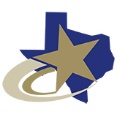 Not all rates are created equal.

Self response rates, total response rates, enumeration rate, NRFU completion rates
What we do know:
Texas self-response rate lags 2010 rate: 62.0% vs. 64.4%
Self-response rates vary across the state.
Enumeration does not mean count. 
Self-response yields the most accurate census data.
9
2020 Census Response Across Texas
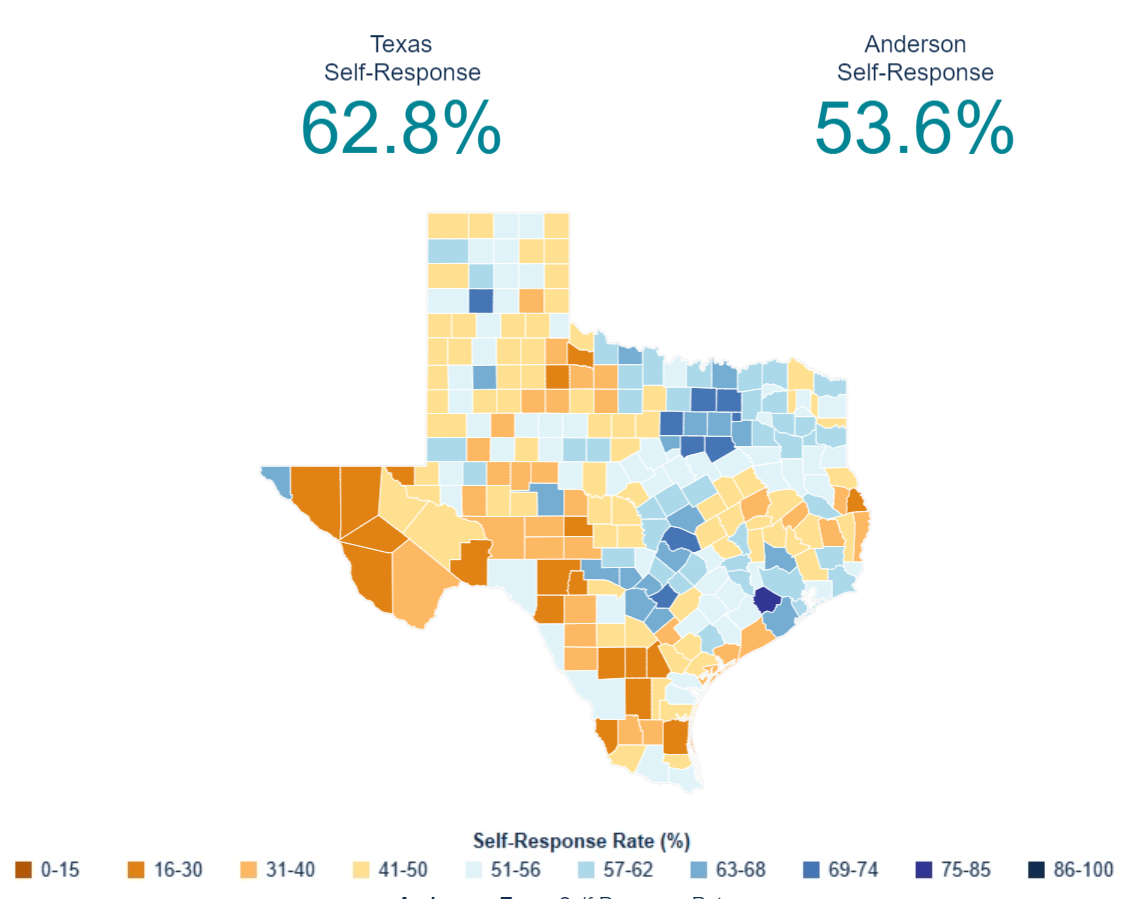 Self-Response Rates among Texas Counties ranged from 75.8% in Fort Bend County to 18.6% in Edwards County.
29/254 (11%) Counties met or surpassed their 2010 SRR.
283/1221 (23%) Places/Cities met or surpassed their 2010 SRR.
10
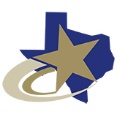 TDC Analysis of Census Tracts with Self-Response Rates in Bottom 20% as of 9/28/20

Texas has 1347 census tracts with self-response rates below 50% (bottom 20% of self-response rates across all Texas census tracts) 
These lower responding CTs are distributed across the state, in 231 of 254 counties. However, there are more census tracts in the lower NRFU completion ACOs, specifically Laredo, Fort Bend, Lubbock, and El Paso.
47.9% of these CTs have majority (>50%) Hispanic populations and 55.9% have a greater share of Hispanics than their state share (>40%).
5% of these CTs have majority (>50%) African American populations and 35.3% have a greater share of Blacks than their state share (>12%).
77.1% of these CTs greater shares than the Texas share of Hispanic and/or Black populations.
11
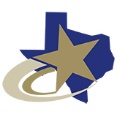 Census Bureau Data Quality Measures

Census Coverage Measures: provide undercount by demographic groups, geography, and method
Post-Enumeration Survey: interview a small sample of HHs who to check accuracy of data collected on 2020 census forms (November 2021-February 2022)
Demographic Analysis: produce population estimates using vital statistics, estimates of international migration and administrative records (December 2020)
For more info: https://www.census.gov/newsroom/press-releases/2020/2020-census-metrics-data-quality-measures.html 
https://www.census.gov/programs-surveys/decennial-census/about/coverage-measurement.html (2010 Census)
12
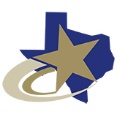 Areas of Concern

Communities of color
Under-represented groups in administrative records
Areas with low internet access
Off-campus college students
Public perception of the Census Bureau and its data
13
The Privacy Challenge
Every time you release any statistic calculated from a  confidential data source you “leak” a small amount of  private information.

If you release too many statistics, too accurately, you will  eventually reveal the entire underlying confidential data  source.
14
2020CENSUS.GOV
The Census Bureau’s Privacy  Protections Over Time
Throughout its history, the Census Bureau has been at the forefront of the design and  implementation of statistical methods to safeguard respondent data.
Over the decades, as we have increased the number and detail of the data products we  release, so too have we improved the statistical techniques we use to protect those data.
Stopped  publishing  small area data
Whole-table  suppression
Data  swapping
Formal  Privacy
1930
1970
1990
2020
15
Privacy and  Data Usability
Every disclosure avoidance method reduces the accuracy and  usability of the data.

Traditional methods for protecting privacy (suppression,
coarsening, and perturbation) can have significant impacts on  the usability of the resulting data products, but data users are  often not aware of the magnitude of those effects.
16
The Growing Privacy Threat
More Data and Faster Computers!
In today’s digital age, there has been a proliferation of databases that could  potentially be used to attempt to undermine the privacy protections of our  statistical data products.
Similarly, today’s computers are able to perform complex, large-scale  calculations with increasing ease.
These parallel trends represent new threats to our ability to safeguard  respondents’ data.
17
Reconstruction
The recreation of individual-level data from tabular or  aggregate data.

If you release enough tables or statistics, eventually there  will be a unique solution for what the underlying individual-  level data were.

Computer algorithms can do this very easily.
18
Reconstruction: An Example
This table can be expressed by 164 equations.  Solving those equations takes 0.2 seconds on  a 2013 MacBook Pro.
13
Re-identification
Linking public data to external data sources to re-identify  specific individuals within the data.
External Dataset B
Dataset A
2020CENSUS.GOV
20
Differential Privacy
aka “Formal Privacy”
-quantifies the precise amount of privacy risk…
-for all calculations/tables/data products produced…
-no matter what external data is available…
-now, or at any point in the future!
20
Assessing Privacy Risk
Formal Privacy is about Relative Privacy Risk

Does not directly measure re-identification risk (which requires  specification of an attacker model).

Instead, it defines the maximum privacy “leakage” of each release of  information compared to some counterfactual benchmark (e.g.,  compared to a world in which a respondent does not participate, or  provides incorrect information).
Traditional Disclosure Avoidance Considers  Absolute Privacy Risk

Can an individual be re-identified in the data, and can some sensitive  attribute about them be inferred?

Evaluates risk given a particular, defined mode of attack, asking: What  is the likelihood, at this precise moment in time, of re-identification and  inferential disclosure by a particular type of attacker with a defined set of  available external information?
21
Precise amounts of noise
Differential privacy allows us to inject a precisely calibrated
amount of noise into the data to control the privacy risk of any  calculation or statistic.
23
Privacy vs. Accuracy
Differential Privacy also allows policymakers to  precisely calibrate where on the
privacy/accuracy spectrum the resulting data  will be.
24
Redistricting Dates

Apportionment File sent to POTUS on 12/31/2020- now by  April 30, 2021
Redistricting Data File (Public Law 94-171 File) received by the Governor no later than April 1, 2021  - now by September 30, 2021
PL 94-171 released to states in groups of 8 states per week, with one week prior notice
PL 94-171 File to include: 
Race, Hispanic origin, 18 and older, occupancy status, and group quarters by type.
Data available at WWW.CENSUS.GOV/RDO
25
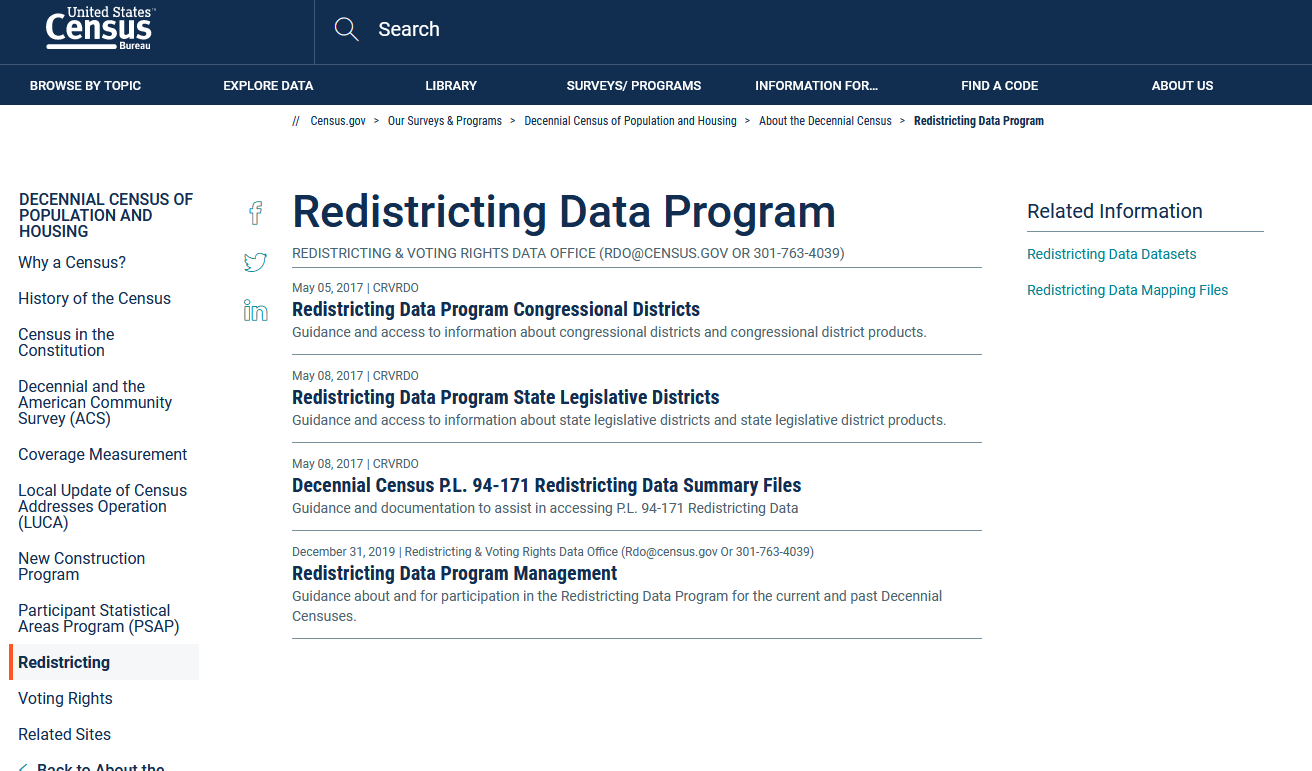 26
https://www.census.gov/programs-surveys/decennial-census/about/rdo.html
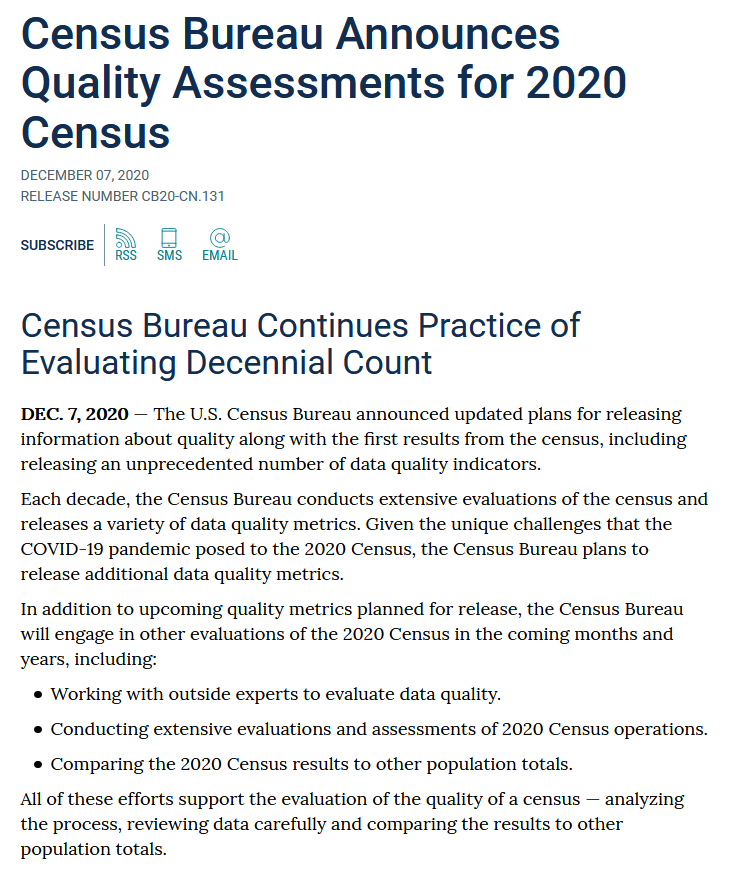 https://www.census.gov/newsroom/press-releases/2020/2020-census-quality-assessments.html
27
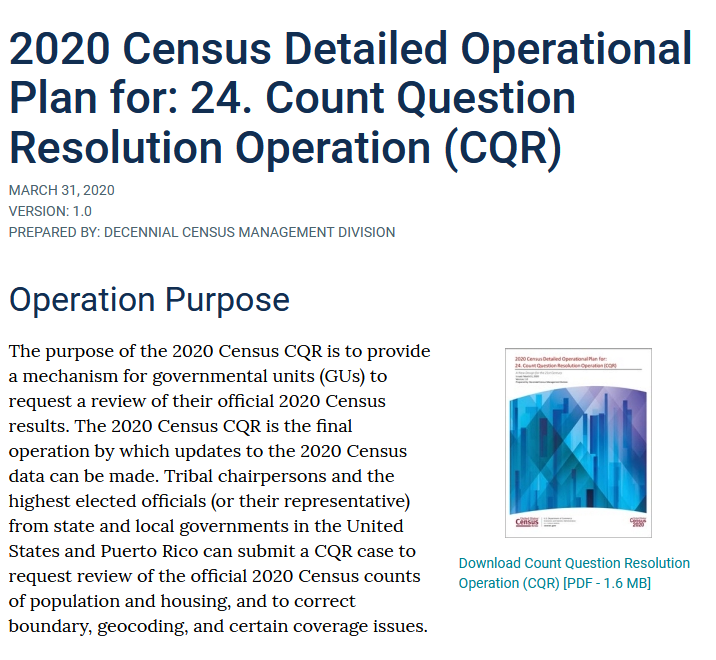 https://www.census.gov/programs-surveys/decennial-census/2020-census/planning-management/planning-docs/CQR-detailed-op-plan.html
Information on 2010 CQR process:
https://www.census.gov/programs-surveys/decennial-census/decade/2010/program-management/cqr.html
28
Lloyd Potter
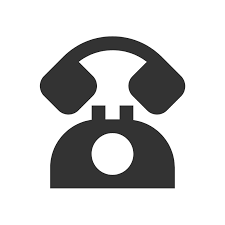 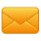 (210) 458-6530
Lloyd.Potter@utsa.edu
demographics.texas.gov
@TexasDemography
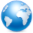 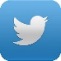 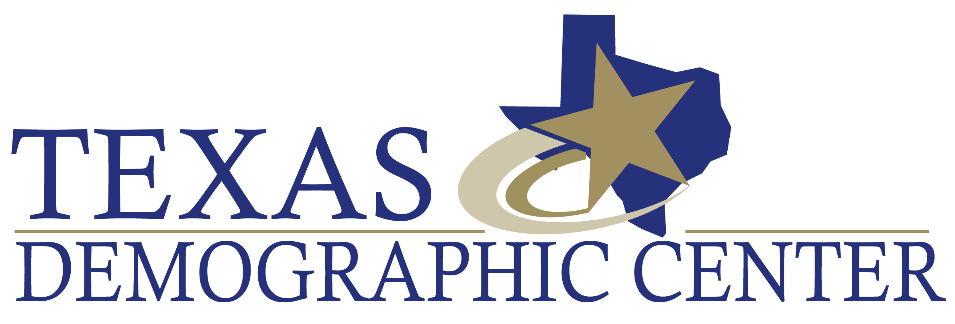 29